Unit 8: People Among Us
[Speaker Notes: .]
Unit 8: People Among Us
Unit 8.1:  People
Unit 8.2:  Physical Descriptions
Unit 8.3:  Clothing
[Speaker Notes: .]
Review: Snapshots
Describing Others
Present and Not Present
KNOW
Commenting on Appearances
POTBELLY and PREGNANT
Tattoos
Decades
[Speaker Notes: .]
Heights
[Speaker Notes: height]
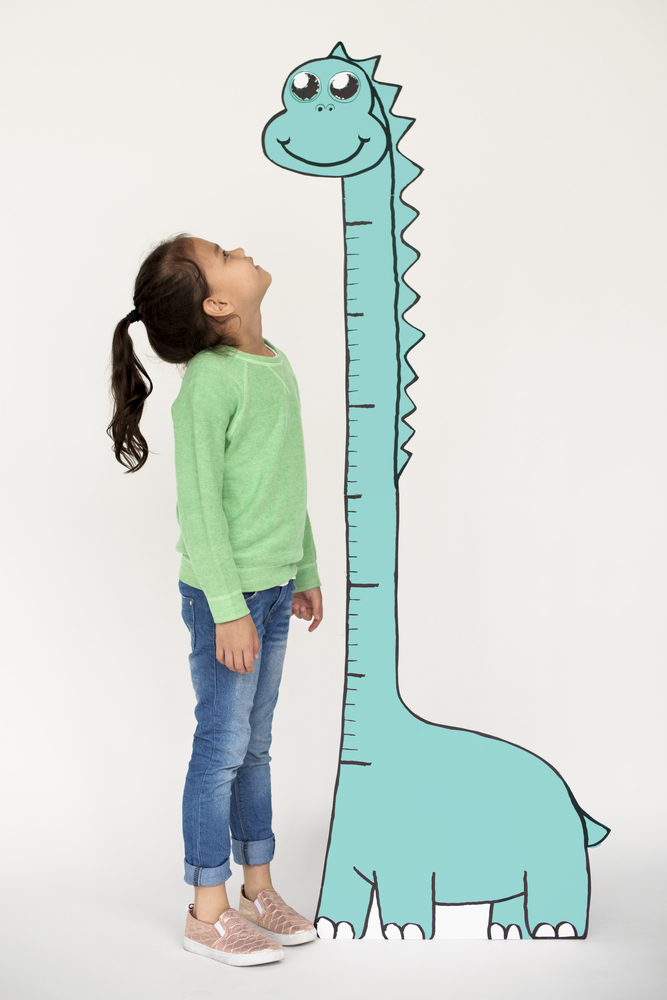 [Speaker Notes: Little People (LP)
Short
Average
Tall
Growing up

Image credit:
Rawpizel.com/Shutterstock]
Body Types
[Speaker Notes: .]
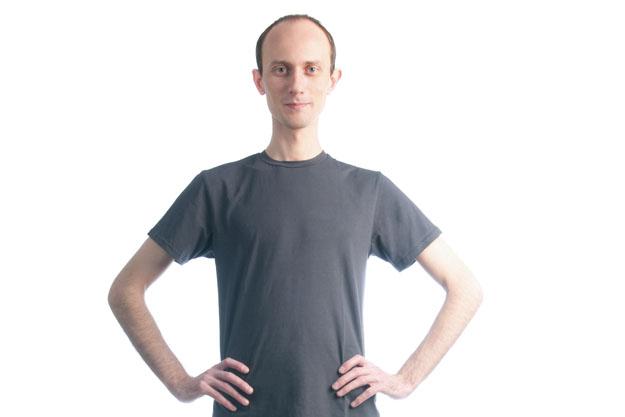 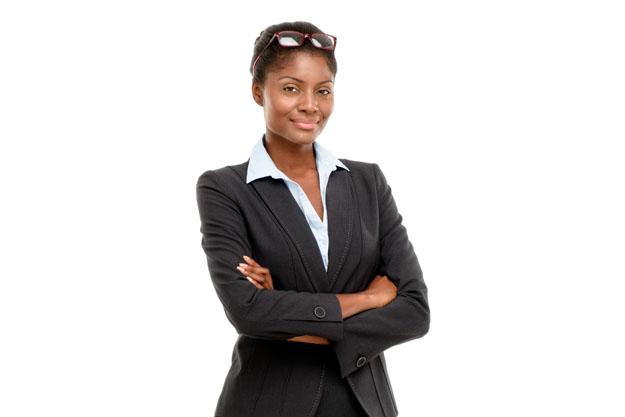 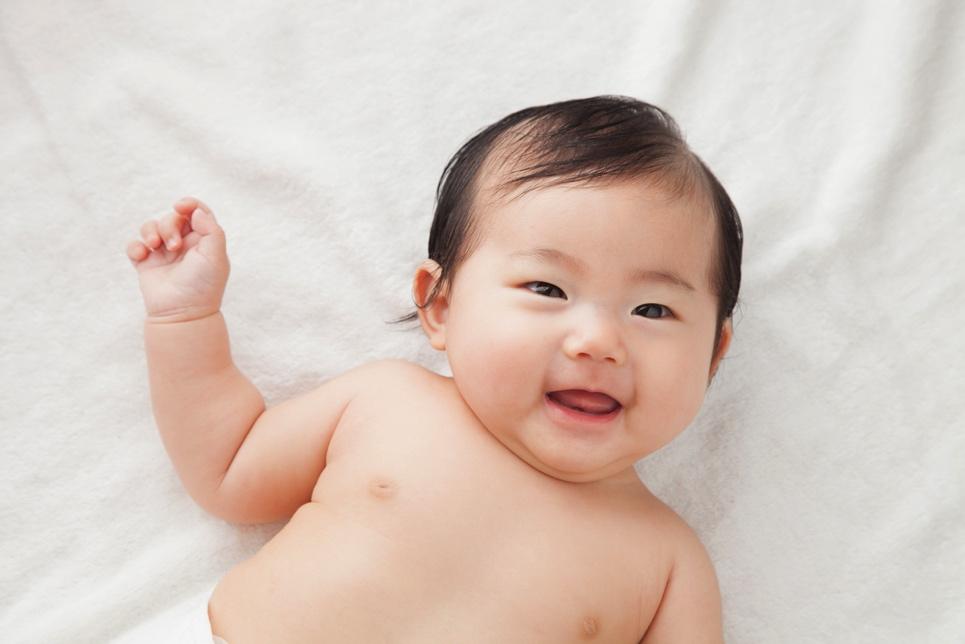 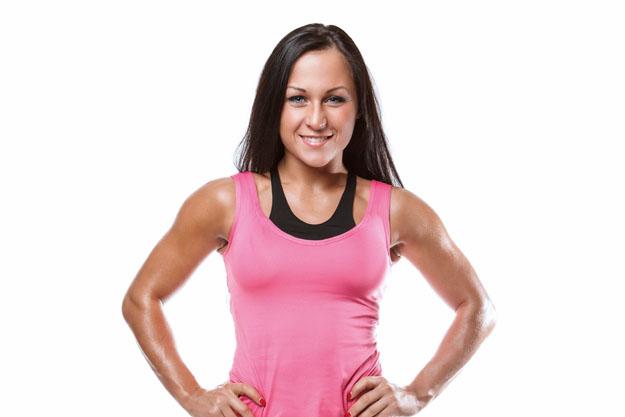 [Speaker Notes: Image 1: Skinny/Thin/Slim/Slender
Image 2: Average
Image 3: Chubby and cute!
Image 4: Muscular

Image Credits:
nanka/Shutterstock
Aila+Images/Shutterstock
ucchie79/Shutterstock
FXQuadro/Shutterstock]
Hair Colors
[Speaker Notes: .]
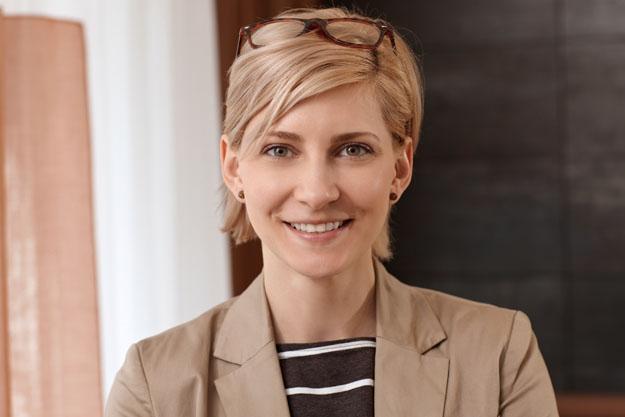 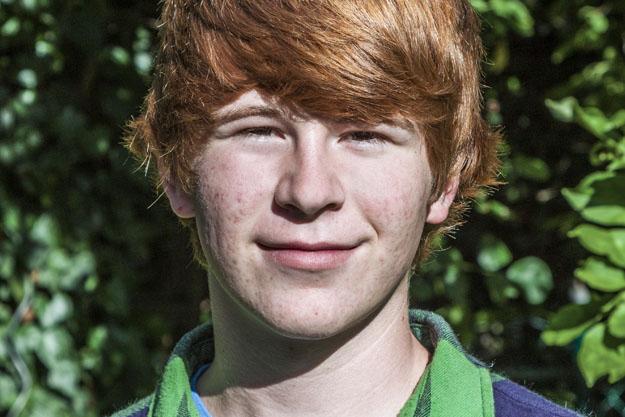 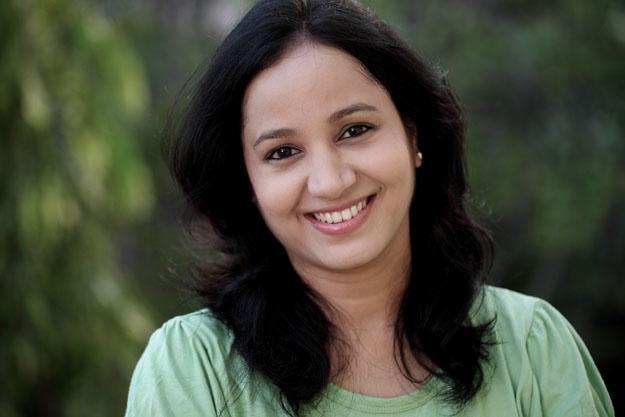 [Speaker Notes: Image 1: Blonde
Image 2: Red Hair
Image 3: Black Hair

Image Credits:
StockLite/Shutterstock
Jorg+Hackemann/Shutterstock
SnowWhiteimages/Shutterstock]
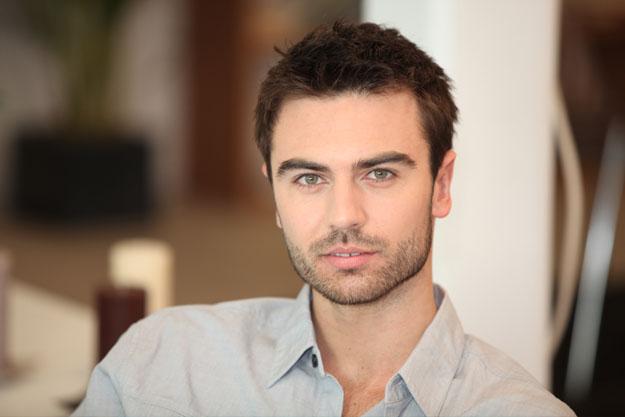 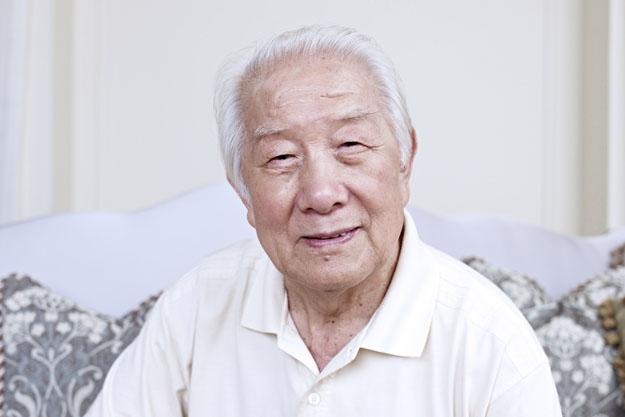 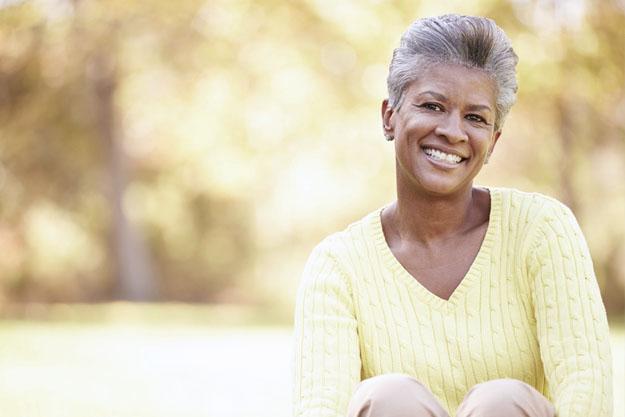 [Speaker Notes: Image 1: Brown Hair
Image 2: Grey Hair or Salt & Pepper Hair
Image 3: White Hair

Image Credits:
Phovoir/Shutterstock
Monkey+Business+Images/Shutterstock
imtmphoto/Shutterstock]
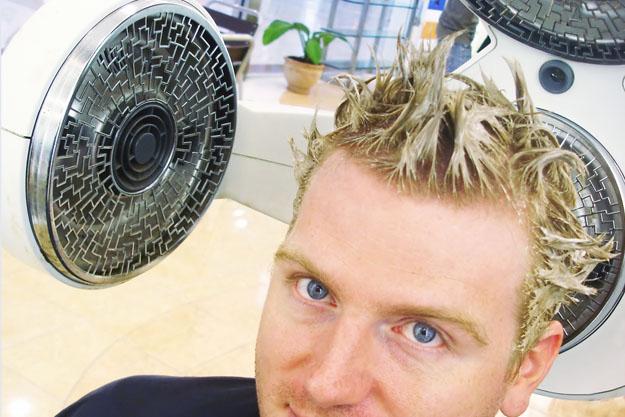 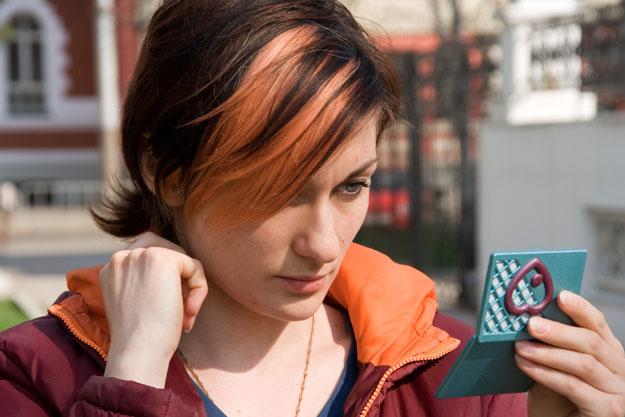 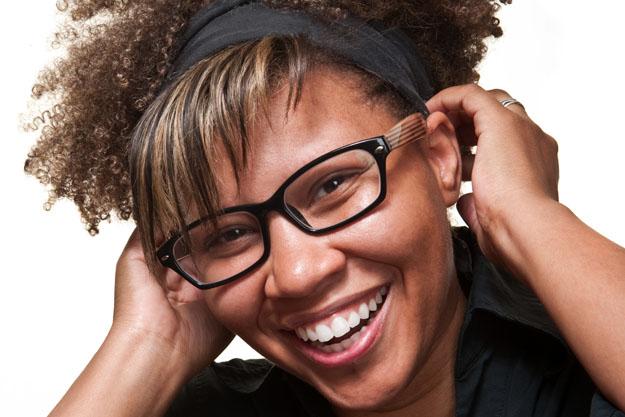 [Speaker Notes: Image 1: Dye/Color
Image 2: Highlight
Image 3: Streak

Image Credits:
Gina+Smith/Shutterstock
ESphotography/Shutterstock
Irina+Kodentseva/Shutterstock]
Hair Types
[Speaker Notes: .]
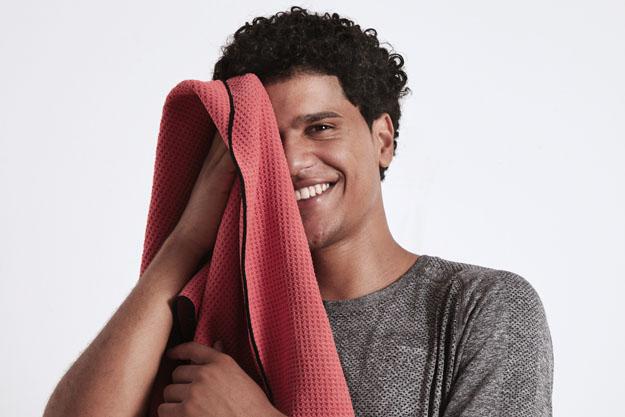 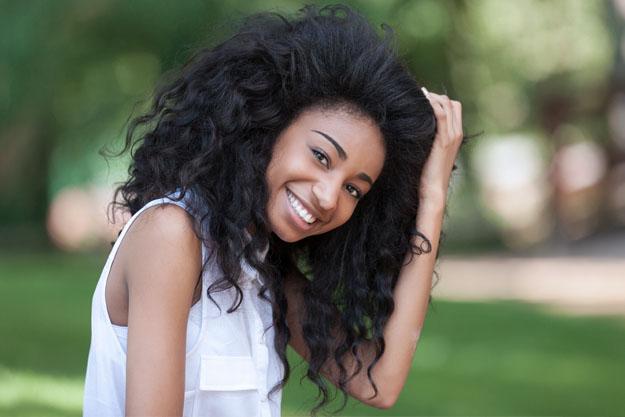 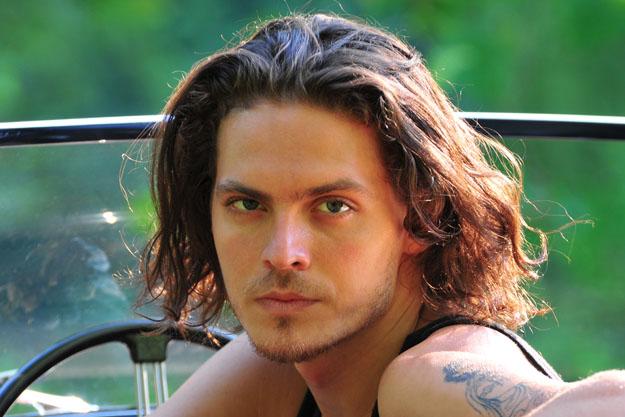 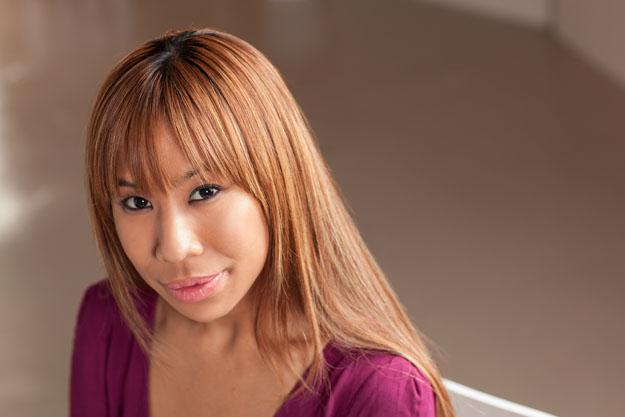 [Speaker Notes: Use non-manual markers to show hair types [“OO” with eyes squinted = tight curls or very curly;  “MM” or pursed lips = relaxed/loose curls or wavy; “OO” = straight]

Image 1: Tight Curls
Image 2: Curly
Image 3: Wavy
Image 4: Straight

Image Credits:
De+Repente/Shutterstock
Samuel+Borges+Photography/Shutterstock
ChristianKieffer/Shutterstock
Cheryl+Savan/Shutterstock]
Hair Lengths
[Speaker Notes: .]
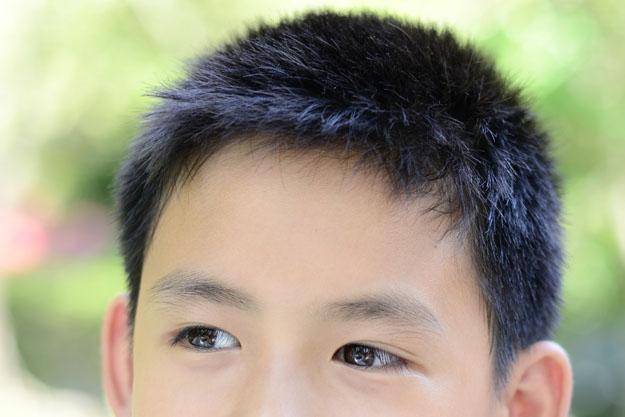 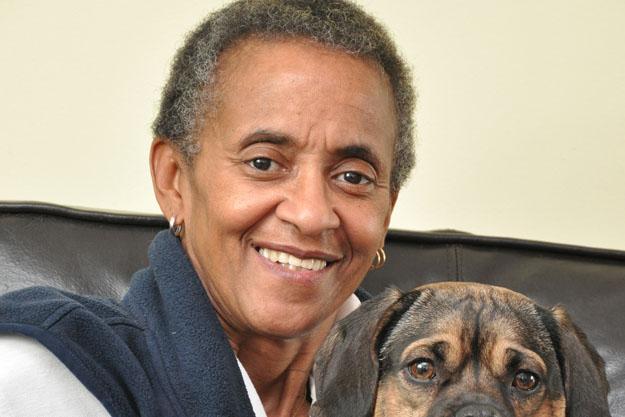 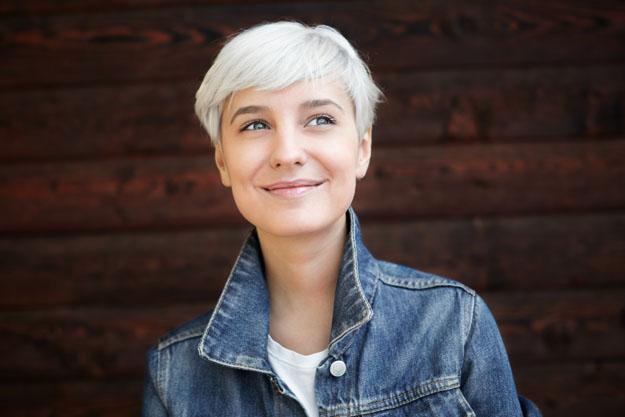 [Speaker Notes: Use mouth morphemes to show hair length (“OO” = short; chin/shoulder length = “MM” or  pursed lips; long hair = “AHH”) 

Image Credits:
Sanmongkhol/Shutterstock
Kuzma/Shutterstock
rSnapshotPhotos/Shutterstock]
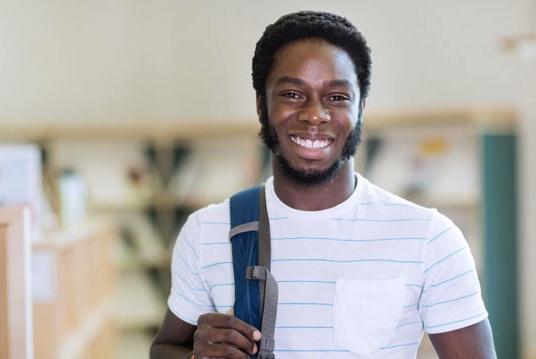 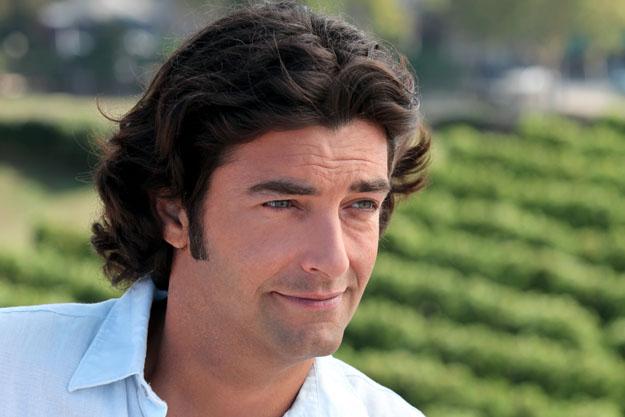 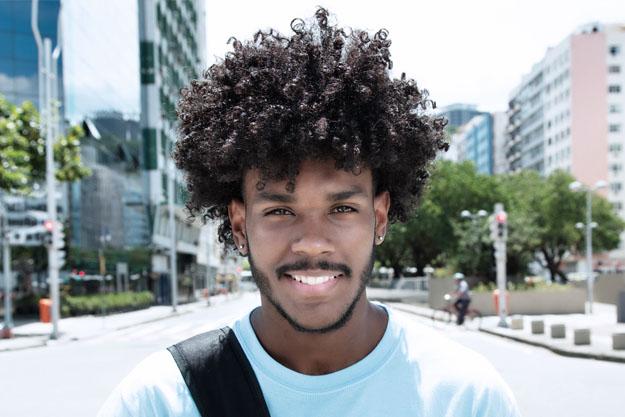 [Speaker Notes: Use mouth morphemes to show hair length [“OO” = short; chin/shoulder length = “MM” or  pursed lips; long hair = “AHH”]

Image Credits:
tylerolson/Shutterstock
Phovoir/Shutterstock
Daniel+M+Ernst/Shutterstock]
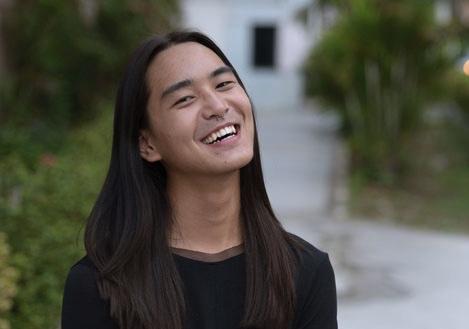 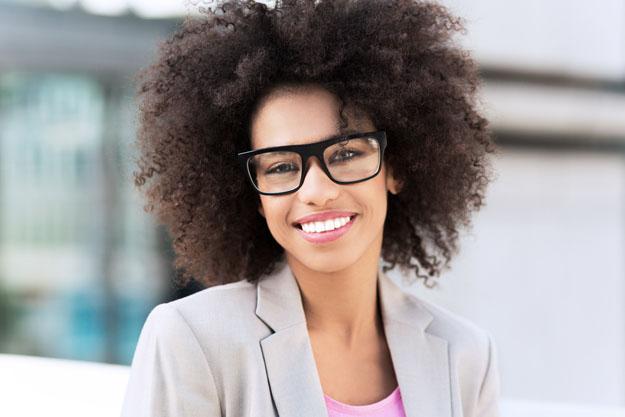 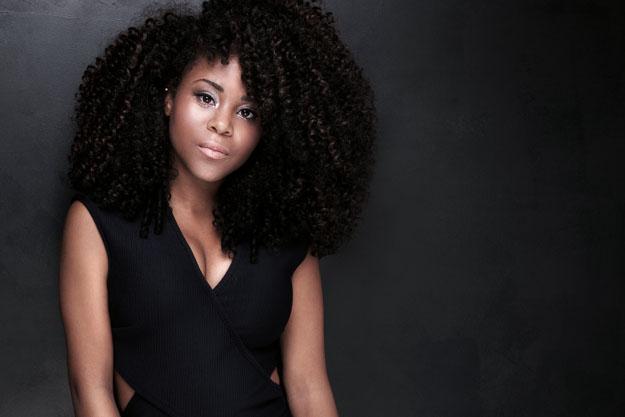 [Speaker Notes: Use mouth morphemes to show hair length [“OO” = short; chin/shoulder length = “MM” or  pursed lips; long hair = “AHH”]

Image Credits:
Amazingmikael/Shutterstock
pikselstock/Shutterstock
NeonShot/Shutterstock]
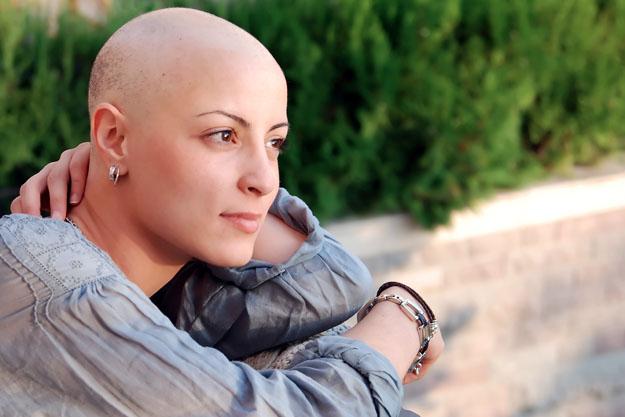 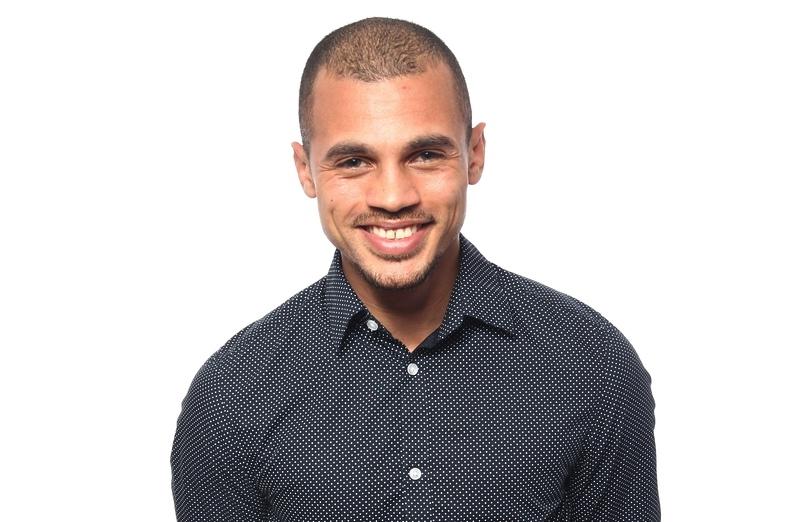 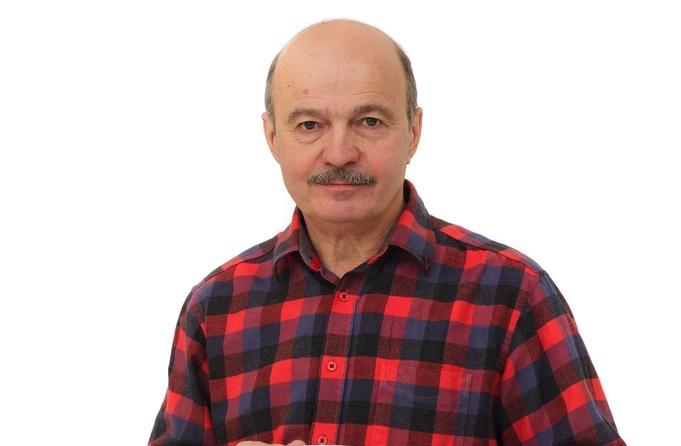 [Speaker Notes: Different types of balding areas.
Show where the bald spots are. 

Image Credits:
Cleomiu/Shutterstock
Djomas/Shutterstock
Koldunov/Shutterstock]
Facial Hair
[Speaker Notes: .]
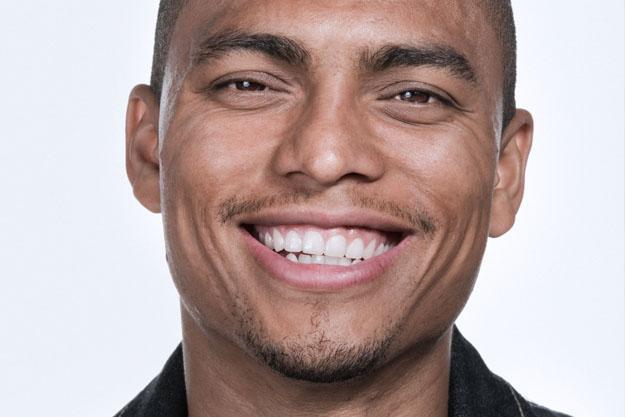 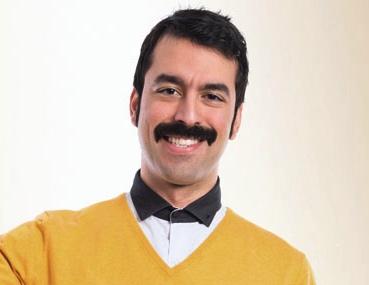 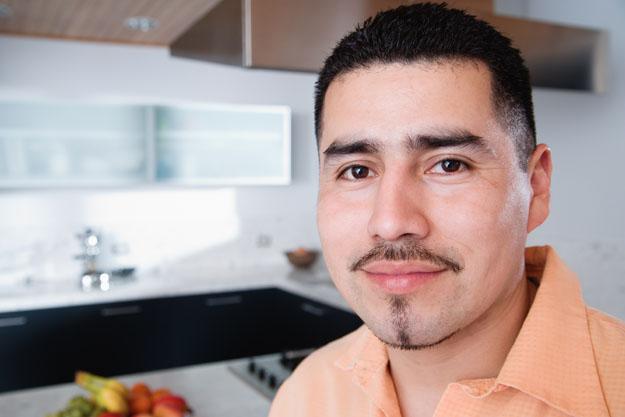 [Speaker Notes: Use non-manual markers to describe thickness of moustache/beard, facial hair (“OO” = thin; “MM” or pursed lips = regular/typical; “puffed cheek” or “SHHH” = thick)

Image Credits:
XiXinXing/Shutterstock
LuisMolinero/Shutterstock
LuisMolinero/Shutterstock]
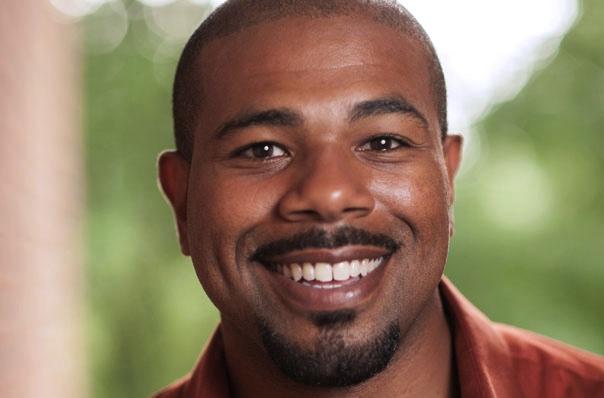 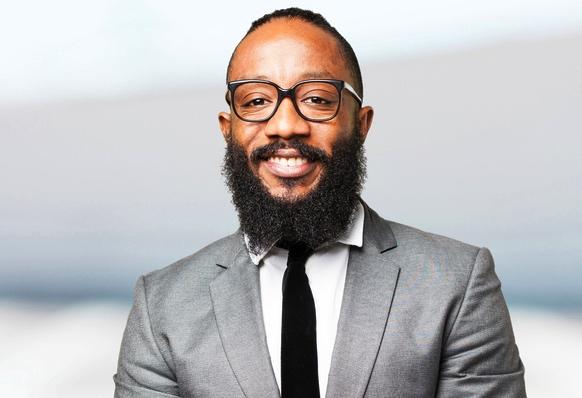 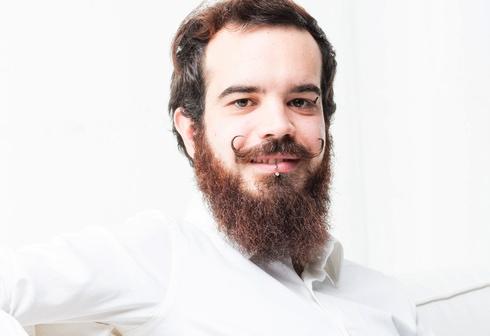 [Speaker Notes: Use non-manual markers to describe thickness of moustache/beard, facial hair (“OO” = thin; “MM” or pursed lips = regular/typical; “puffed cheek” or “SHHH” = thick)

Image Credits:
HANA/Shutterstock
Asier Romero/Shutterstock
Eugenio Maroungiu]
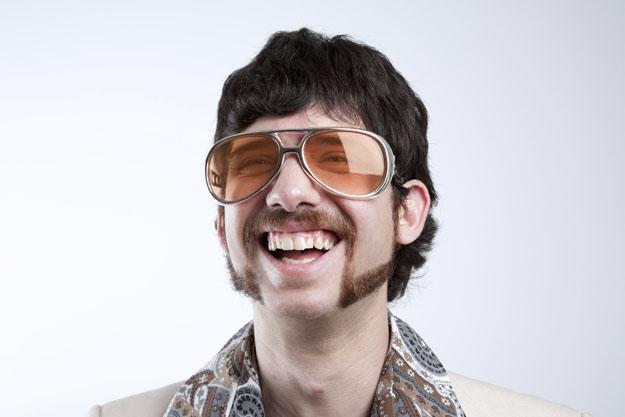 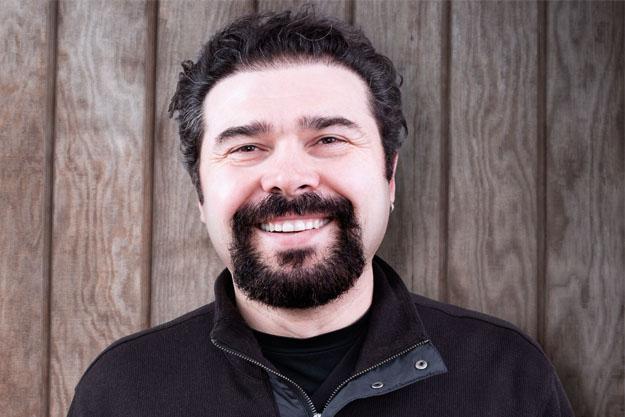 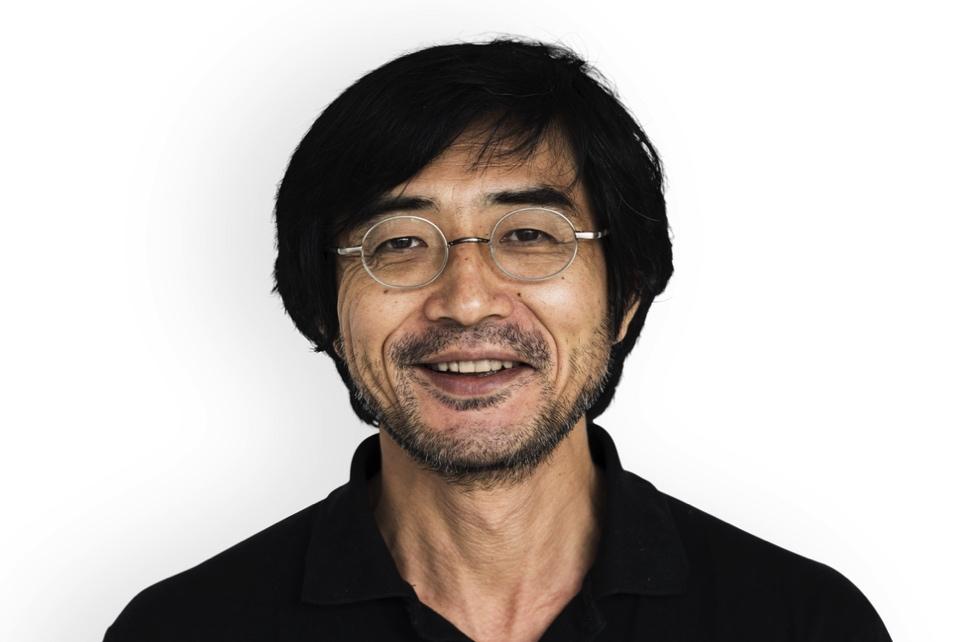 [Speaker Notes: Use non-manual markers to describe thickness of moustache/beard, facial hair (“OO” = thin; “MM” or pursed lips = regular/typical; “puffed cheek” or “SHHH” = thick)

Image 3: 5 o’clock Shadow/Scruffy (NMM showing roughness) 

Image Credits:
Willrow+Hood/Shutterstock
Ozgur+Coskun/Shutterstock
Rawpixel.com/Shutterstock
70’s Willrow+Hood/Shutterstock]
Eyebrows
[Speaker Notes: .]
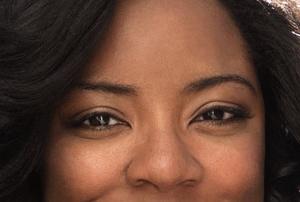 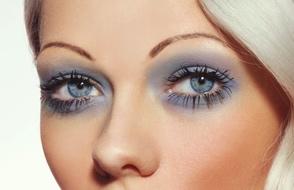 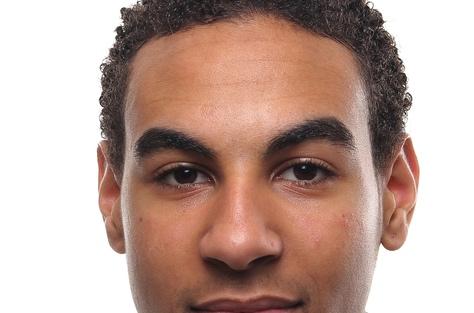 [Speaker Notes: Use non-manual markers to describe thickness of eyebrows/facial hair (“OO” = thin; “MM” or pursed lips = regular/typical; “puffed cheek” or “SHHH” = thick)

Image Credits:
Olga Ekaterincheva/shutterstock
pixelheadphoto+digitalskillet/Shutterstock
Djomas/Shutterstock]
Facial Features
[Speaker Notes: .]
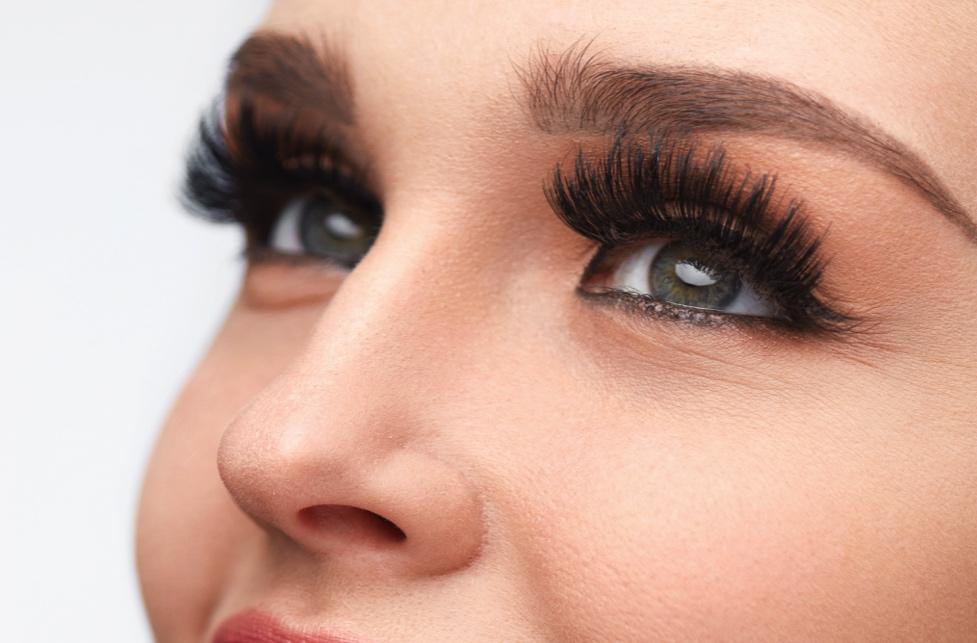 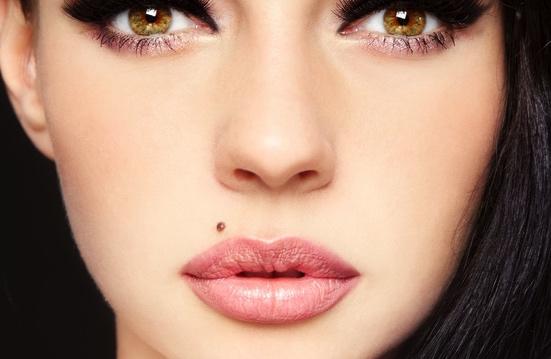 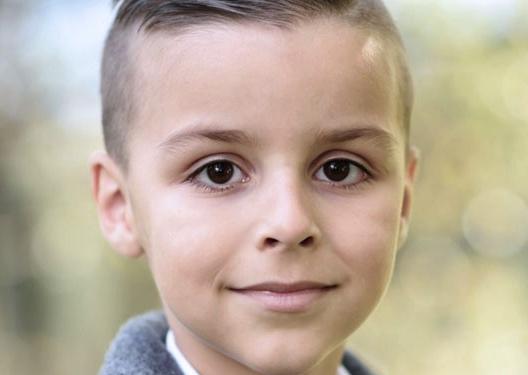 [Speaker Notes: Image 1: Long Eyelashes
Image 2: Beauty Mark
Image 3: Big Eyes

Image Credits:
Puhhha/Shutterstock
Olga EkaterinchevaShutterstock
Bajrich/Shutterstock]
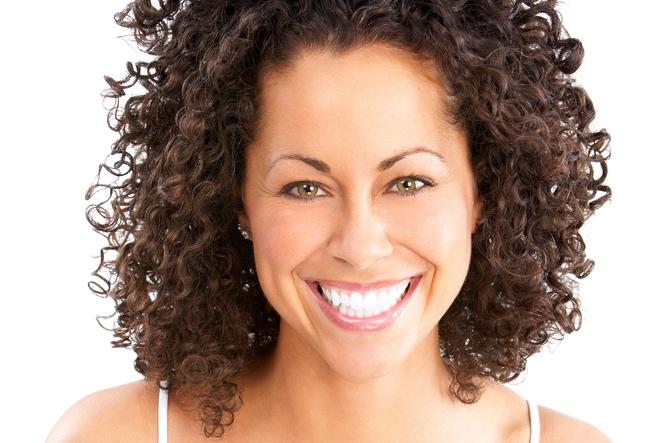 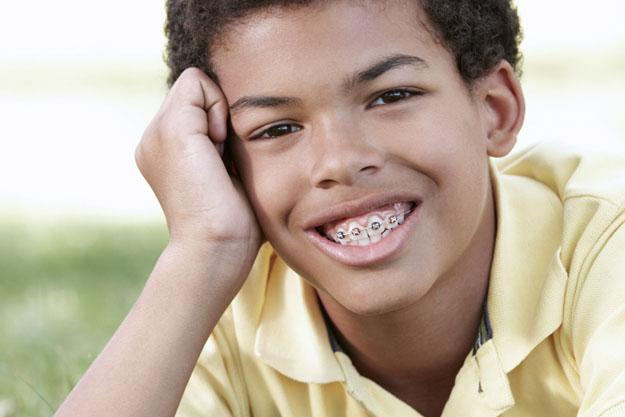 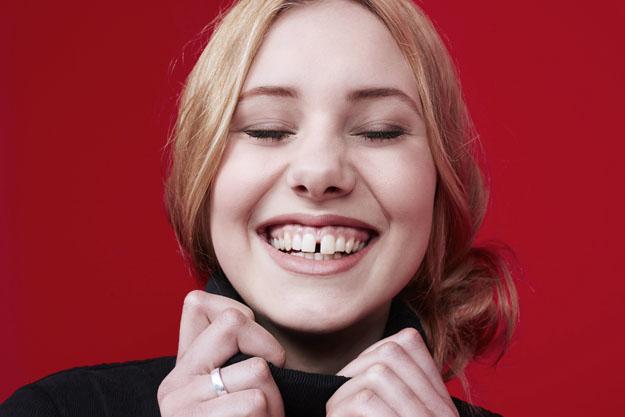 [Speaker Notes: Image 1: White Teeth
Image 2: Braces
Image 3: Gap

Image Credits:
kurhan/Shutterstock
Monkey+Business+Images/Shutterstock
sanneberg/Shutterstock]
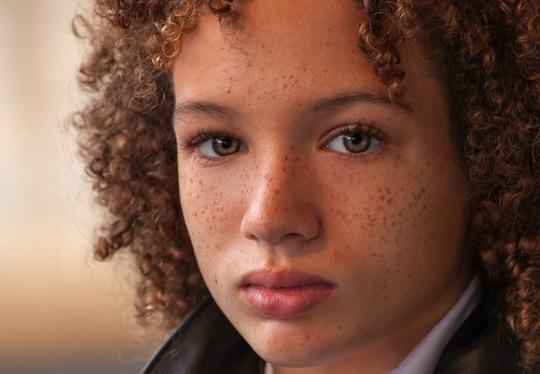 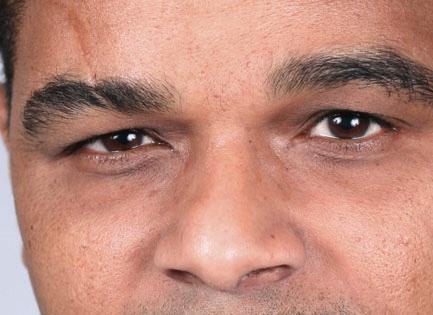 [Speaker Notes: Image 1: Freckles
Image 2: Scar on face

Image Credits:
William Moss/Shutterstock
Hriana/Shutterstock]
More Features
[Speaker Notes: .]
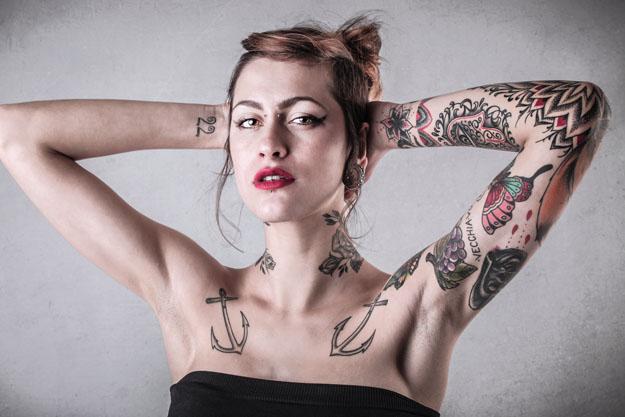 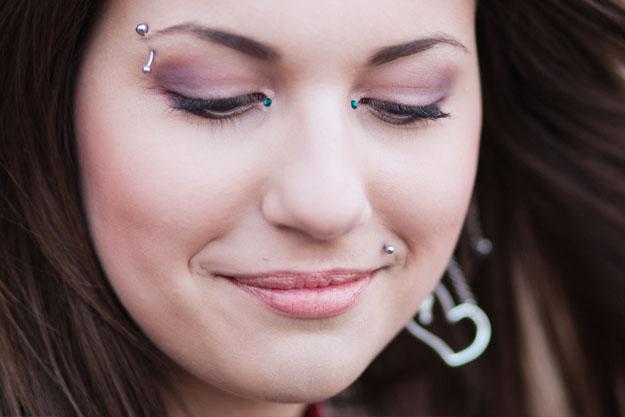 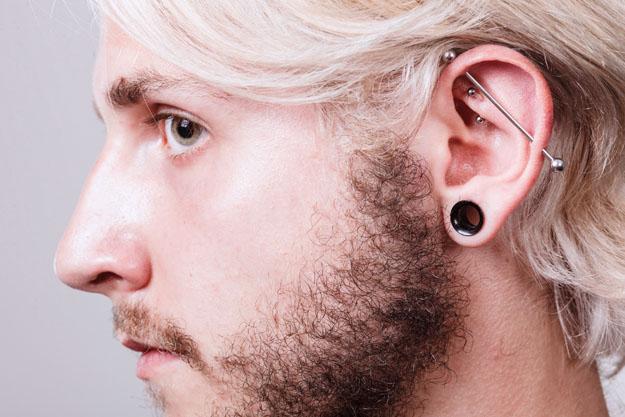 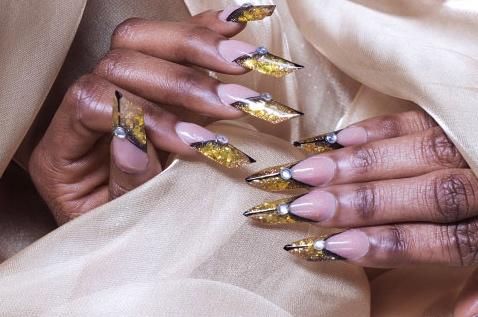 [Speaker Notes: *Sign generic TATTOO, and then indicate its location
Body piercing (show where it is)
Earlobe stretching / Plugs

Image 1: Tattoo
Image 2: Body Piercings
Image 3: Earlobe stretching / Plug
Image 4: Long Fake Nails

Image Credits:
Ollyy/Shutterstock
Tanee/Shutterstock
Anetlanda/Shutterstock
SHYPULIA+TATSIANA/Shutterstock]
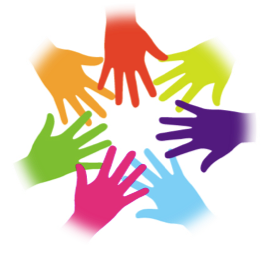 Group Discussion
Do you have a tattoo or several? What’s the story behind them?
If you were offered free plastic surgery, which area you would like to change?  Why or why not?
[Speaker Notes: .]
SO-FAR YOU LEARN WHAT?
[Speaker Notes: .]
An instructor is only authorized to use these files if s/he has current students who have purchased subscription access to the digital product and are authorized users of TRUE+WAY ASL.  An instructor who qualifies under this definition may make limited modifications to a single locally downloaded copy of lecture files and worksheets in order to provide guidance to students who are authorized users regarding additional instructions or specific assignments.  The instructor is prohibited from copying, altering, or transferring to a new location any image contained within the digital product, including images contained within the lecture files and worksheets.
Image(s) used under license from Shutterstock, www.shutterstock.com/
[Speaker Notes: .]